MID-YEAR
PROGRESS
UPDATE
PETROLEUM, COAL AND RELATED PRODUCTS DEPARTMENT - 17/10/2024
IDENTIFICATION OF
SECTORS AND 
SUB-SECTORS
IDENTIFICATION CRITERIA
 
manufacturing base
manufacturing process
end use applications
product origin 
products categories
product characteristics
ISO committee structure
SECTORS
Assessed the scope of 15 Sectional Committees under PCDC to identify corresponding sectors and subsectors
12 distinct sectors identified aligned with the the scopes of Sectional Committees
OVERVIEW
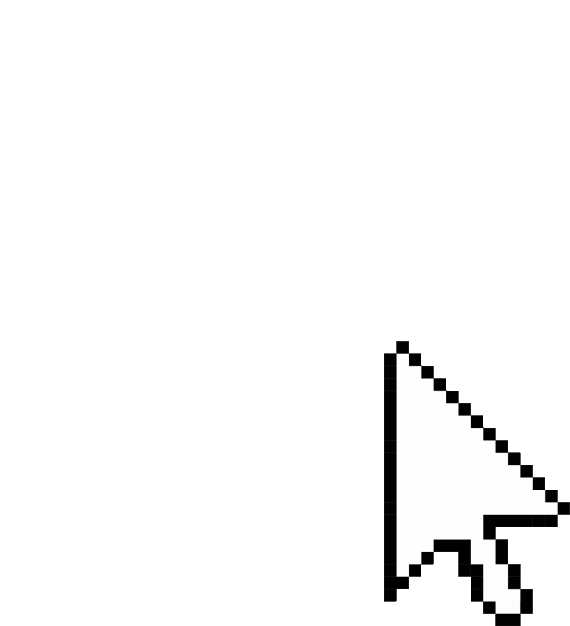 SUB-SECTORS
12 Sectional Committees which are aligned with distinct sectors, have sub-sectors
A total of 36 sub-sectors and 20 sub-subsectors have been identified within these 09 sectors
SECTIONAL COMMITTEES WITH NO SUBSECTOR
No distinct sub-sectors in following sectors (Sectional committees) at present -
Fragrance and Flavours (PCD 18)
Dye intermediates (PCD 26) 
Toys (PCD 30)
IDENTIFICATION OF
SECTORS AND 
SUB-SECTORS
PETROLEUM
Gaseous Fuels
Liquid Fuels
PCD 1
PCD 3
Petroleum solvents, preservatives and aromatic hydrocarbons
Automotive Fuel
Aviation Fuel
Industrial Fuel
Domestic Fuel
Marine Fuel
could be petroleum derived or biobased 
(i.e. bio fuel)
MS. KREETI DAS
MR. HARIMOHAN MEENA
SECTOR
SUB-SECTORS
SUB-SUBSECTORS
IDENTIFICATION OF
SECTORS AND 
SUB-SECTORS
LUBRICANTS & GREASES
PCD 25
Lubricants for Automotive Sector
Lubricants for Industrial Sector
Greases for Automotive & Industrial Sector
Petroleum derived
Biobased
Recycled
Petroleum derived
Biobased
Recycled
Petroleum derived
Biobased
Recycled
SECTOR
MS. KREETI DAS
SUB-SECTORS
SUB-SUBSECTORS
IDENTIFICATION OF
SECTORS AND 
SUB-SECTORS
PCD 6
Traditional Bitumen
Modified Bitumen
BITUMEN
SECTOR
SUB-SECTORS
MR. HARI MOHAN MEENA
IDENTIFICATION OF
SECTORS AND 
SUB-SECTORS
PCD 9
Alcohols
Aromatic Compounds
PCD 7
Coal, Coke & Lignite
Solid Biofuels
SOLID MINERAL FUELS AND SOLID BIOFUELS
ORGANIC CHEMICALS, ALCOHOLS AND ALLIED PRODUCTS
Ketones and Aldehydes
Chlorosubstituted Hydrocarbons
Organic Acids and Anhydrides
SECTOR
MS. ADITI CHOUDHARY
SUB-SECTORS
SECTOR
SUB-SECTORS
IDENTIFICATION OF
SECTORS AND 
SUB-SECTORS
PCD 19
COSMETICS
Organic and Natural Cosmetics
Specialized Cosmetics
Hair Care Products
Makeup Products
Skin Care Products
Personal Care and Grooming Products
SECTOR
MR. RAJAT GUPTA
SUB-SECTORS
IDENTIFICATION OF
SECTORS AND 
SUB-SECTORS
RUBBER
Rubber Hoses and Hose Assemblies
Natural Rubber
Raw materials (including latex) for use in the rubber industry
Vulcanized and Synthetic Rubbers and Latex
PCD 13
PCD 29
Rubber Products
Reclaimed Rubber
SECTOR
MR. RAJAT GUPTA
SUB-SECTORS
IDENTIFICATION OF
SECTORS AND 
SUB-SECTORS
PLASTICS
Thermoplastics
Plastic Products
Films & Sheets
Adhesives
PCD 12
PCD 27
Environment Friendly Plastics
Thermosetting Plastics
Composites and Reinforced Plastics
Plasticizers and Additives
SECTOR
MR. SHIVAM DWIVEDI
SUB-SECTORS
IDENTIFICATION OF
SECTORS AND 
SUB-SECTORS
PLASTIC PACKAGING
PCD 21
Flexible Packaging
Rigid Packaging
Films and Sheets
Food Contact Applications
Other than Food Contact Applications
Food Contact Applications
Other than Food Contact Applications
SECTOR
MS. ANMOL AGARWAL
SUB-SECTORS
SUB-SUBSECTORS
ENGAGEMENT 
WITH
MoU PARTNERS
TECHNICAL COMMITTEE MEETINGS
ACTION PLAN
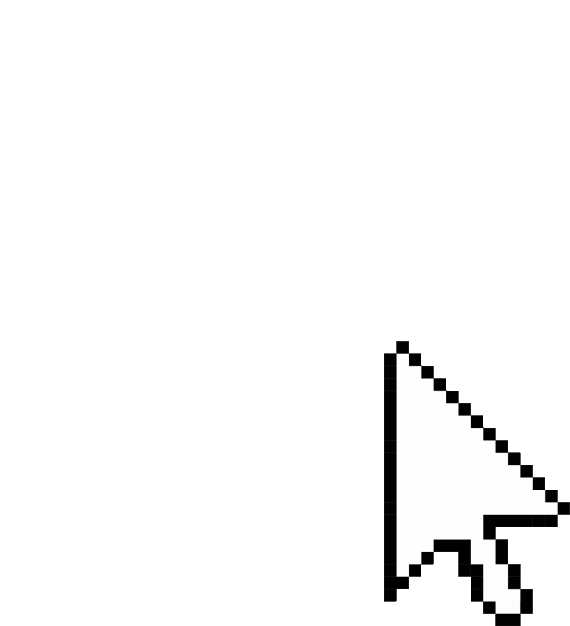 ENGAGEMENT 
WITH
INDUSTRY ASSOCIATIONS etc.
SEMINARS/ WORKSHOPS
ACTION PLAN
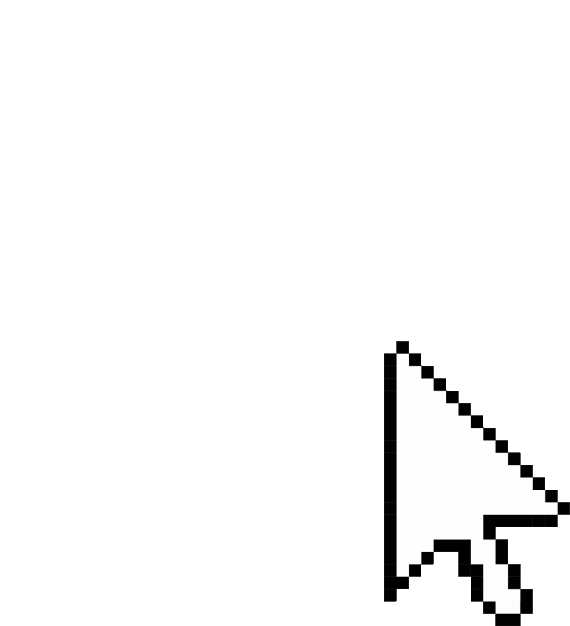 KEY EVENTS
Webinar on “Indian Standards on Solid Biofuels” 
- more than 399 participants
Meeting of ISO/TC 28 
at New Delhi
KEY EVENTS
International Seminar on Decarbonization of Maritime Industry was held at New Delhi
SUSTAINABILITY PROJECT
SUBJECT AREA : 
PLASTIC PRODUCTS
43 Indian Standards under PCD 12 and PCD 21
Code of Practice standard to address sustainability, horizontally in these standards
Basic sustainability framework prepared and discussed with experts in plastic sustainability seeking their inputs to verify and vett the applicable aspects delineated in the framework.
Further discussion planned for detailing the framework.
Subsequently, the document would be shared with the consultative group on sustainability.
Similar Exercise also being initiated to address sustainability in Rubber Products (PCD 13)
SUSTAINABILITY PROJECT
SCOPE and TERMINOLOGY
SUSTAINABILITY PROJECT
RAW MATERIALS
SUSTAINABILITY PROJECT
PROCESS
SUSTAINABILITY PROJECT
SAFETY and HEALTH
SUSTAINABILITY PROJECT
PACKAGING
SUSTAINABILITY PROJECT
USE
SUSTAINABILITY PROJECT
END OF LIFE
SUSTAINABILITY PROJECT
LIFE CYCLE ANALYSIS